Gynecological Disorders and Conditions of the Breast
Compensation Service
May 2018
Lesson Objectives
Given the available references, the RVSR will be able to:
Identify and describe the conditions rated under the gynecological system
Determine when ancillary benefits may be appropriate
Correctly evaluate conditions of the gynecological system to include breast conditions
2
2
References
38 CFR 3.304 Direct Service Connection; Wartime and Peacetime
38 CFR 3.306 Aggravation of Preservice Disability
38 CFR 3.307 Presumptive Service Connection
38 CFR 3.309 Disease Subject to Presumptive Service Connection
38 CFR 3.114 Change of law or Department of Veterans Affairs issues
38 CFR 3.350(a) Special Monthly Compensation Ratings
38 CFR 4.116 Schedule of Ratings – Gynecological Conditions and Disorders of the Breast
M21-1 Part III, Subpart iv, Chapter 3, Section A – Examination Requests
M21-1 Part III, Subpart iv, Chapter 4, Section J – Disabilities of the Gynecological System and Breast
3
Gynecological System
Gynecological conditions are related to organs of the female reproductive system

Structures included are the breasts, the uterus, the ovaries, the fallopian tubes, the vagina, and the external genitalia

Processes in female reproduction are fertilization, implantation, maintenance of the pregnancy, and the birth of the baby
4
4
Common Gynecological Conditions
Hysterectomy: surgical removal of the uterus through the abdominal wall or vagina (consider SMC)

Pelvic organ prolapse*: Pelvic organ prolapse refers to loss of support to the uterus, bladder and bowel leading to their descent from the normal anatomic position towards or through the vaginal opening. Can be uterine, vaginal vault, cystocele… 

Neoplasms*: malignant or benign; breast(s) or gynecological system

Endometriosis: a condition characterized by abnormal growth of endometrial tissue in the pelvis

Female Sexual Arousal Disorder (FSAD)*: now has it’s own diagnostic code. Don’t forget SMC K!

* Impacted by changes to rating schedule (May 13, 2018)
5
5
Additional Conditions
Other conditions of the gynecological system:  cysts, polyps, fibroids,  hydatidiform, or abnormal tissue growth in pregnancy

Hormonal changes can cause changes in the breast such as fibrocystic disease and fibroadenomas
6
6
Not Disabilities for Rating Purposes
Natural menopause, primary amenorrhea, and pregnancy and childbirth are not disabilities for rating purposes

Exception: chronic residuals of medical or surgical complications of pregnancy may be disabilities for rating purposes
7
7
Pelvic Organ Prolapse- 7621
7622 & 7623 are now rated under 7621 criteria

30% and 50%  evaluations are no longer available under this code

Is there single or multiple organ involvement? 
One evaluation under 7621 is warranted

Additional residuals warrant separate evaluations, assigned under the appropriate body system(s).
8
Example of Prolapse
Veteran has prolapse with urinary incontinence, impairment of sphincter control, and localized dermatitis. Evaluations would be assigned under:

7621: pelvic organ prolapse
7517: urinary incontinence 
7332: impairment of sphincter control
7806: localized dermatitis
9
Ovary, disease, injury, or adhesions of 7615
On May 13, 2018 this DC criteria was changed to include dysfunction affecting the menstrual cycle, such as dysmenorrhea and secondary amenorrhea
10
FSAD 7632
Female Sexual Arousal Disorder (FSAD) may be granted as a standalone disability using DC 7632, with a zero percent evaluation.

If FSAD is diagnosed on a mental health exam, you will be required to verify diagnosis by appropriate medical provider in the records or request a gynecological conditions DBQ to confirm the diagnosis.

If FSAD is granted then entitlement to SMC K must also be established for loss of use of a creative organ.
11
11
Scenario 1
Bonita Applebaum files a claim for service connection for a total hysterectomy. A review of the service treatment records indicates she underwent a bilateral oophorectomy a year before leaving service. 

Is a hysterectomy the same as an oophorectomy?
What type of surgery is an oophorectomy? 
Which diagnostic code should we use?
Bonus: Is this the same as it would have been under the previous schedule?
What evaluation would be appropriate?
What, if any, other benefits should you consider?
12
12
Scenario 1 Answer
Is a hysterectomy the same as an oophorectomy? No
What type of surgery is an oophorectomy? Surgical procedure to remove one or both ovaries
Which diagnostic code should we use? 7619
Bonus: Is this the same as it would have been under the previous schedule? Yes
What evaluation would be appropriate? 30%
What, if any, other benefits should you consider? SMC K
13
13
Scenario 2a
A Veteran with posttraumatic stress disorder (PTSD) has claimed increased evaluation.
She has a diagnosis of Female Sexual Arousal Disorder, which the DBQ associates with the PTSD. At this time, there are no private treatment records showing a diagnosis of FSAD, only the mental health exam. 

What Gynecological System related actions need to be taken?
14
Scenario 2a Answer
Request a Gynecological DBQ
15
Scenario 2b
Veteran with Diabetes Mellitus, type II has claimed increased evaluation.
She has a diagnosis of Female Sexual Arousal Disorder, which the DBQ associates with the DM II. This time, there are no private treatment records showing a diagnosis of FSAD, only the DM II exam. 

What Gynecological System related actions need to be taken?
16
Scenario 2b Answer
Request a Gynecological DBQ
17
Scenario 2c
Veteran with PTSD has claimed increased evaluation. She has a diagnosis of Female Sexual Arousal Disorder, which the DBQ associates with the PTSD. The examiner opines that the FSAD is at least as likely as not caused by the PTSD. Private treatment records from a medical doctor show a diagnosis of FSAD.

In addition to evaluating the PTSD based on current symptoms, what Gynecological System related actions need to be taken?
18
Scenario 2c
Grant FSAD under DC 7632 at 0%
Grant SMC K for LOU of a creative organ
19
Scenario 3
Veteran has incomplete uterine prolapse. There are no other symptoms noted on exam. The examiner opines the prolapse is at least as likely as not related to surgical complications of pregnancy during her military service.

What diagnostic code would be used in the current rating schedule?

What evaluation would be granted?
20
Scenario 3 Answer
Veteran has incomplete uterine prolapse. There are no other symptoms noted on exam. The examiner opines the prolapse is at least as likely as not related to surgical complications of pregnancy during her military service.

What diagnostic code would be used in the current rating schedule?
							7621
What evaluation would be granted?
							10%
21
Change to the Rating Schedule Effective Date
The gynecological and breast conditions rating schedule was changed effective 
May 13, 2018.
22
Which Criteria Applies?
What date did the claim come in?
Does the Veteran warrant a higher evaluation under historical criteria? 
Do they qualify for an increase under  the new criteria?
Is there an intent to file (ITF) to consider?
Is the date entitlement arose based on increase shown in medical records the applicable effective date?
When was the Veteran released from active duty? Should the effective date be RAD+1?
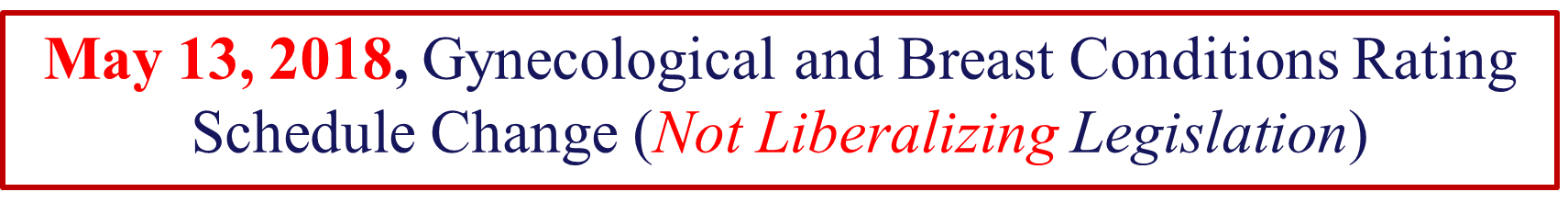 23
Historical Rating Schedules, Available in Knowledge Management Portal
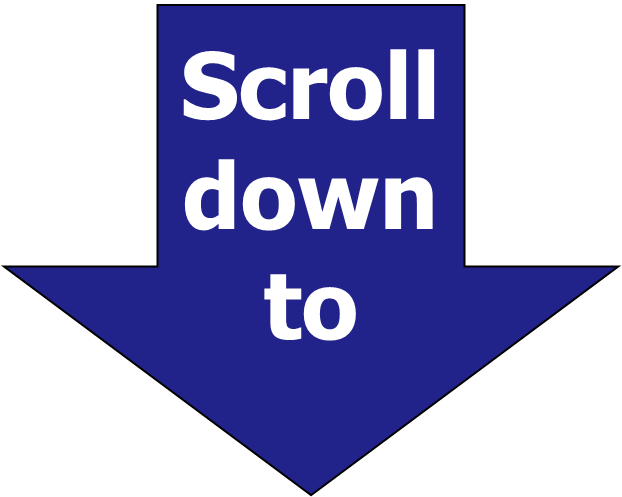 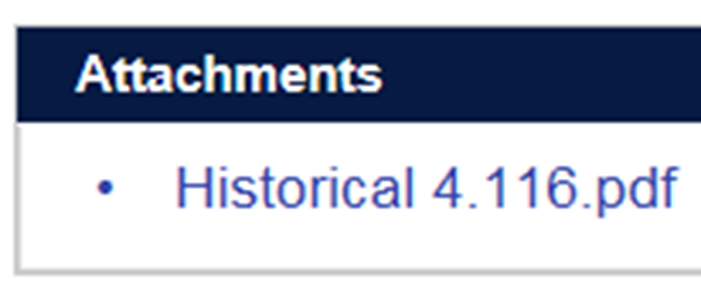 24
Scenario 4
Veteran previously granted SC from March 21, 2015 for uterine prolapse under 7622 at 30% based on displacement with menstrual disturbances. 

June 5, 2018, she requested an increased evaluation and submitted records dated January 12, 2018, showing complete uterine prolapse as well as urinary incontinence requiring changing of absorbent materials 4 times per day.  

Is 7622 still the appropriate DC?			
What evaluation would be appropriate?			
Are historical or current criteria applicable?	             
What is the correct effective date?
25
Scenario 4 Answer
Veteran previously granted SC from March 21, 2015 for uterine prolapse under 7622 at 30% based on displacement with menstrual disturbances. 

June 5, 2018, she requested an increased evaluation and submitted records dated January 12, 2018, showing complete uterine prolapse as well as urinary incontinence requiring changing of absorbent materials 4 times per day.  

Is 7622 still the appropriate DC?											No
What evaluation would be appropriate?					50%
Are historical or current criteria applicable?		Historical
What is the correct effective date?									01/12/18
26
Scenario 5
A claim for increase was received March 13, 2018. Medical evidence shows that criteria for increased evaluation were not met as of May 13, 2018 under either old or new criteria; however, at an exam July 30, 2018, criteria for increased evaluation were present. 

What is the correct effective date?
27
Scenario 5 Answer
A claim for increase was received March 13, 2018. Medical evidence shows that criteria for increased evaluation were not met as of May 13, 2018 under either old or new criteria; however, at an exam July 30, 2018, criteria for increased evaluation were present. 

What is the correct effective date?
July 30, 2018, the date entitlement arose
28
Special Considerations
Presumptive Conditions
Special Monthly Compensation
Historical Rating Schedule
29
29
Take a Look!
DBQs
Rating Schedule
Manual 
VBMS-R Demo
30
30
Questions
31